World Religions:  Islam
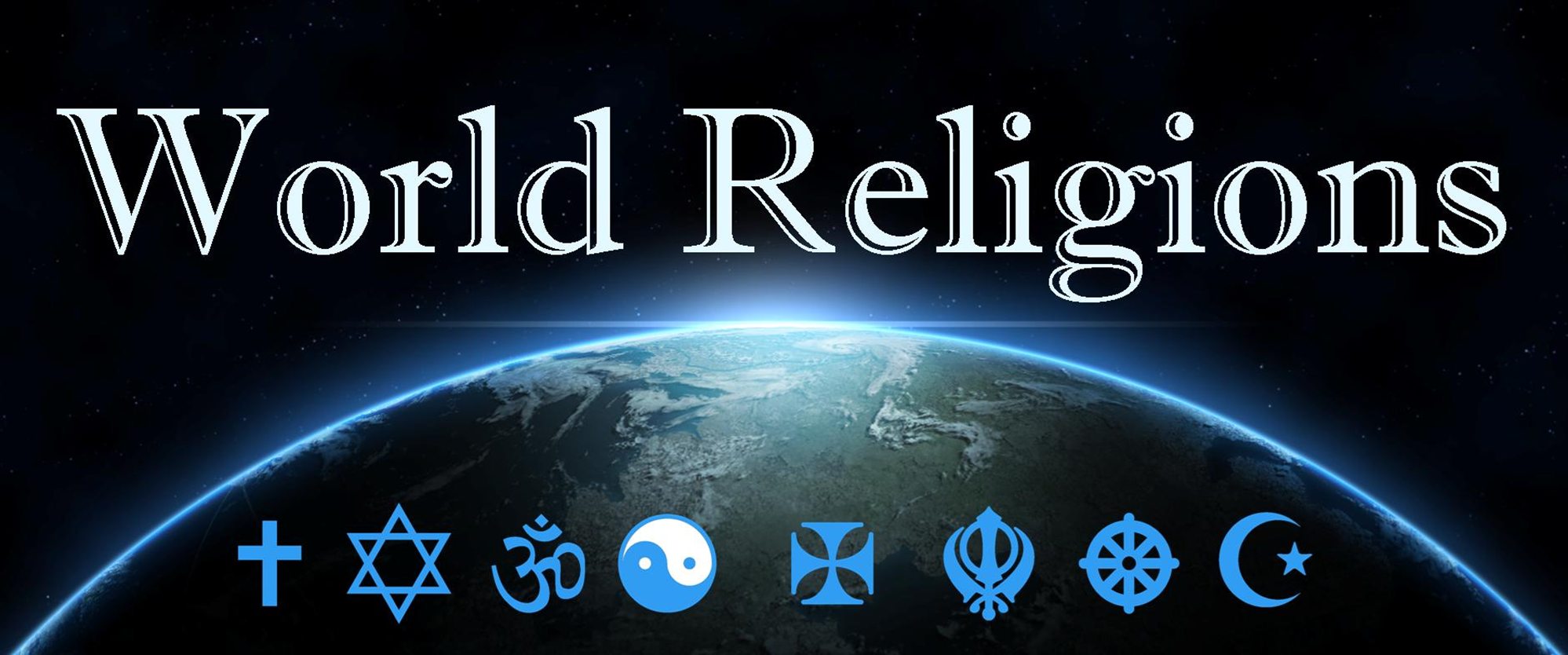 Islam, the way of submission                  to Allah
Islam, the way of submission to Allah
Islam: Mosque
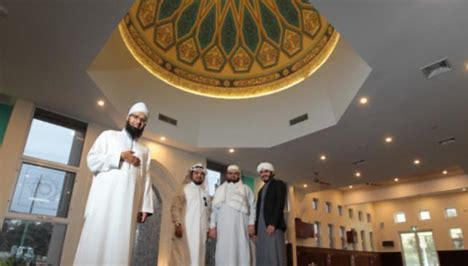 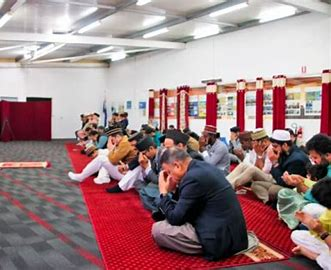 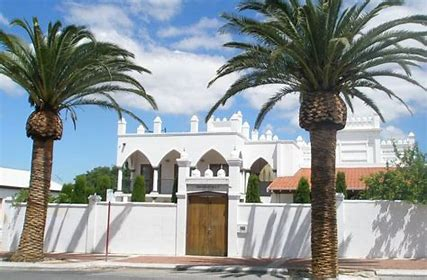 http://www.abc.net.au/local/photos
[Speaker Notes: Mosques in Perth WA]
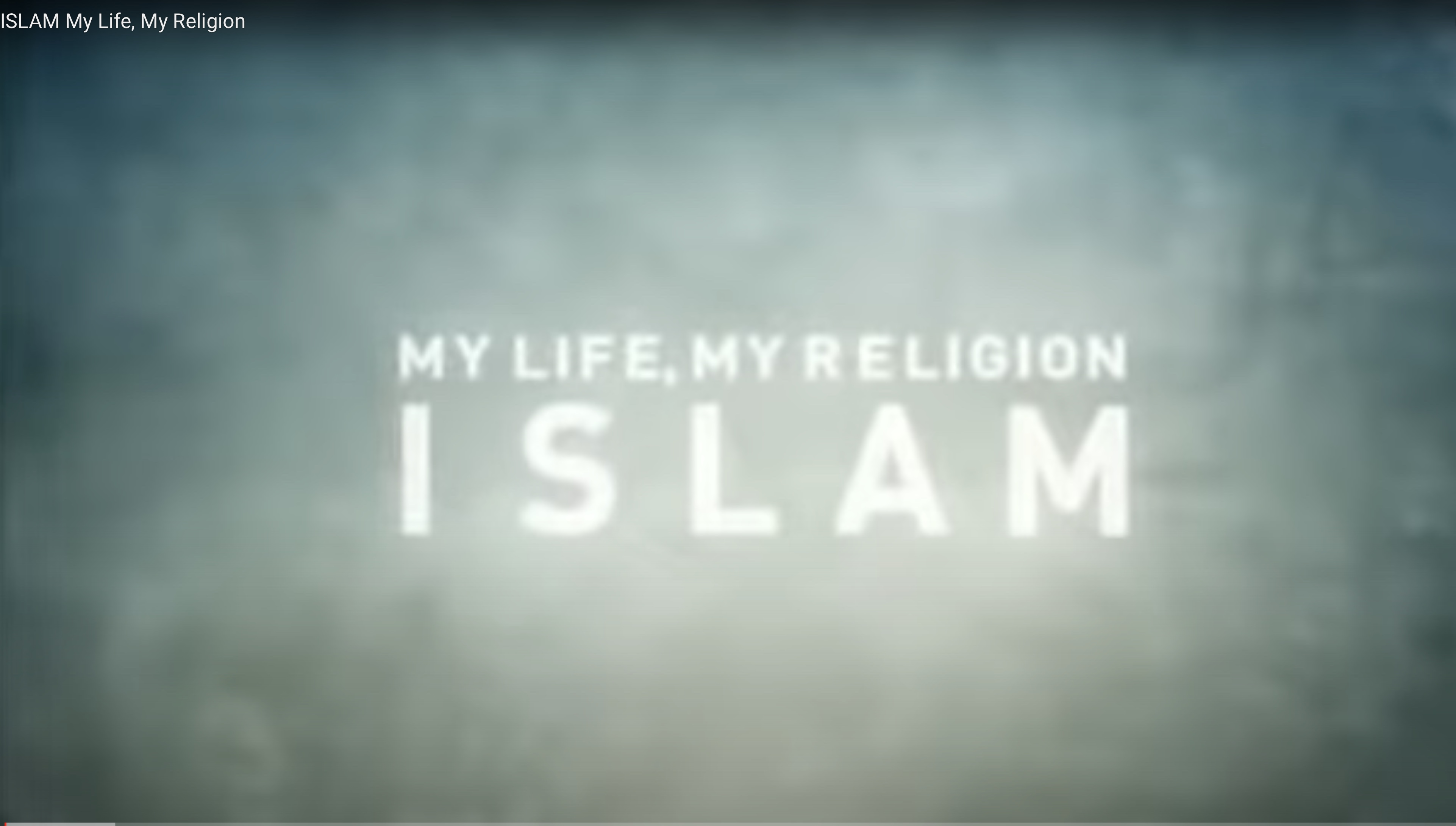 RSLSWR12 My Life, My Religion - Islam (28mins).mp4 (sharepoint.com)
[Speaker Notes: Mosques in Perth WA]
HOLY CRIBS: MOSQUE
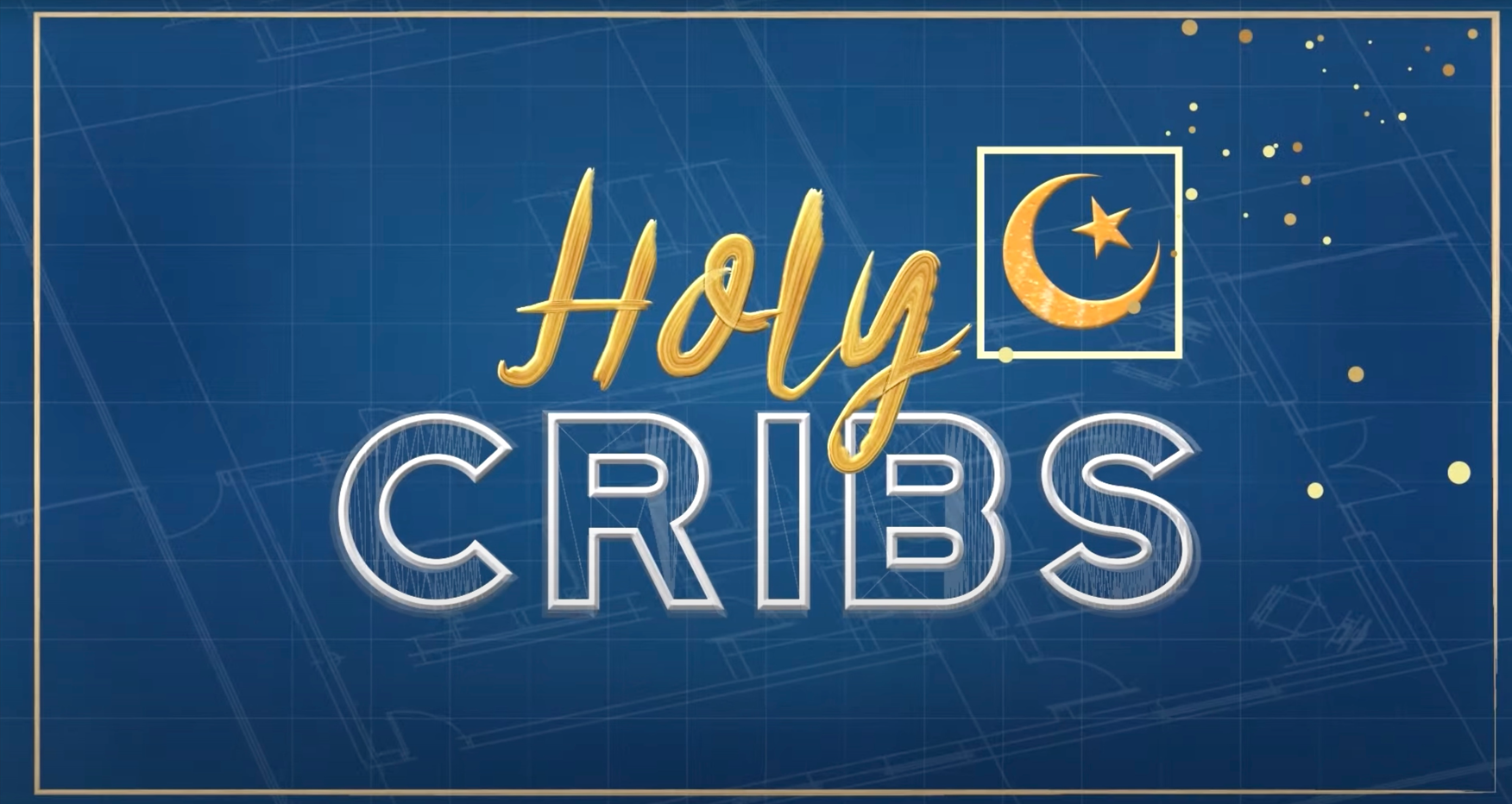 ttps://www.bing.com/videos/riverview/relatedvideo?&q=holy+cribs+mosqueyoutube&&mid
[Speaker Notes: Mosques in Perth WA]
HOW ISLAM BEGAN ...
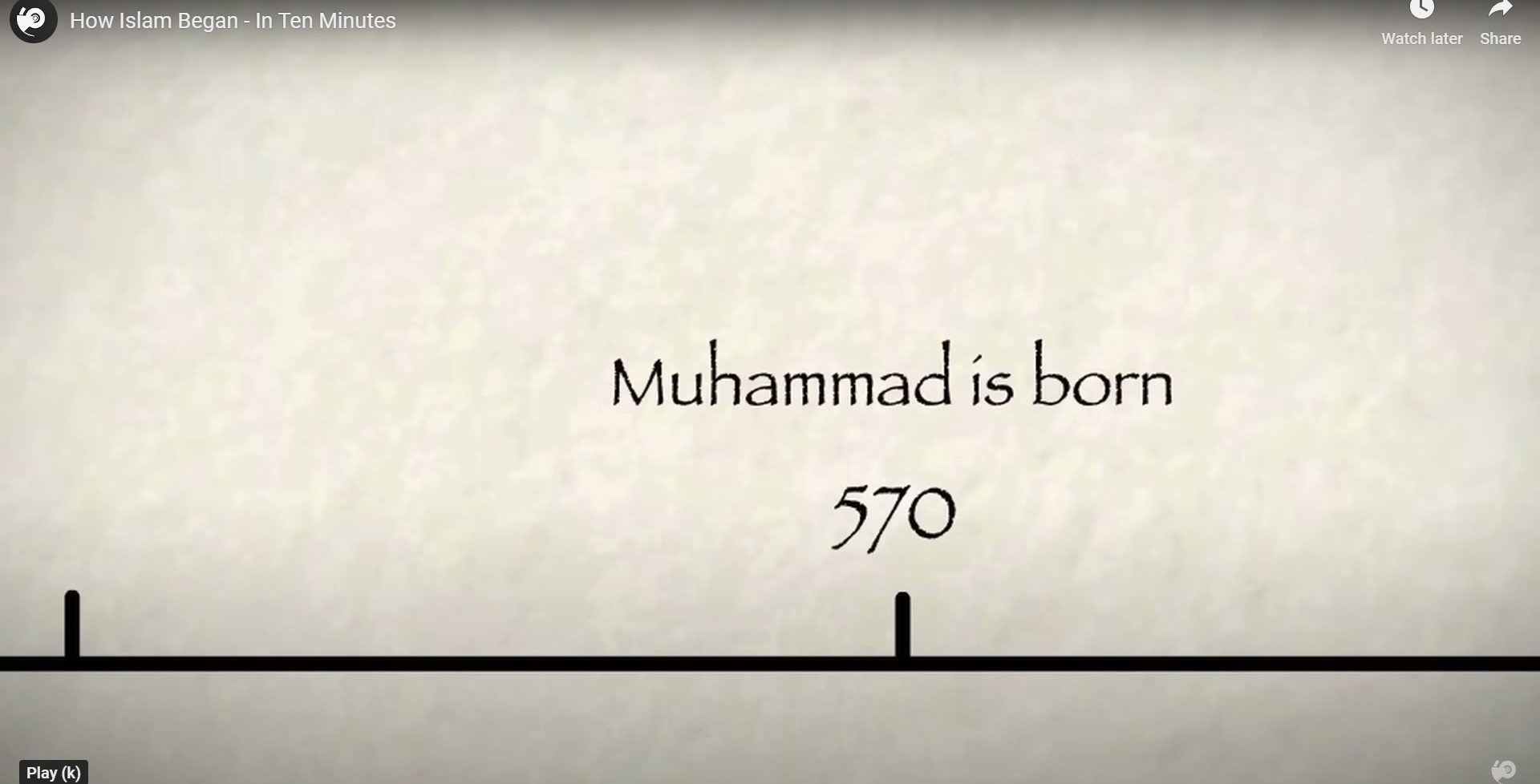 ttps://www.bing.com/videos/riverview/relatedvideo?&q=how+islam+began+in+10+minutes&qpvt=how+islam+began+in+10+minutes&mid
[Speaker Notes: Mosques in Perth WA]
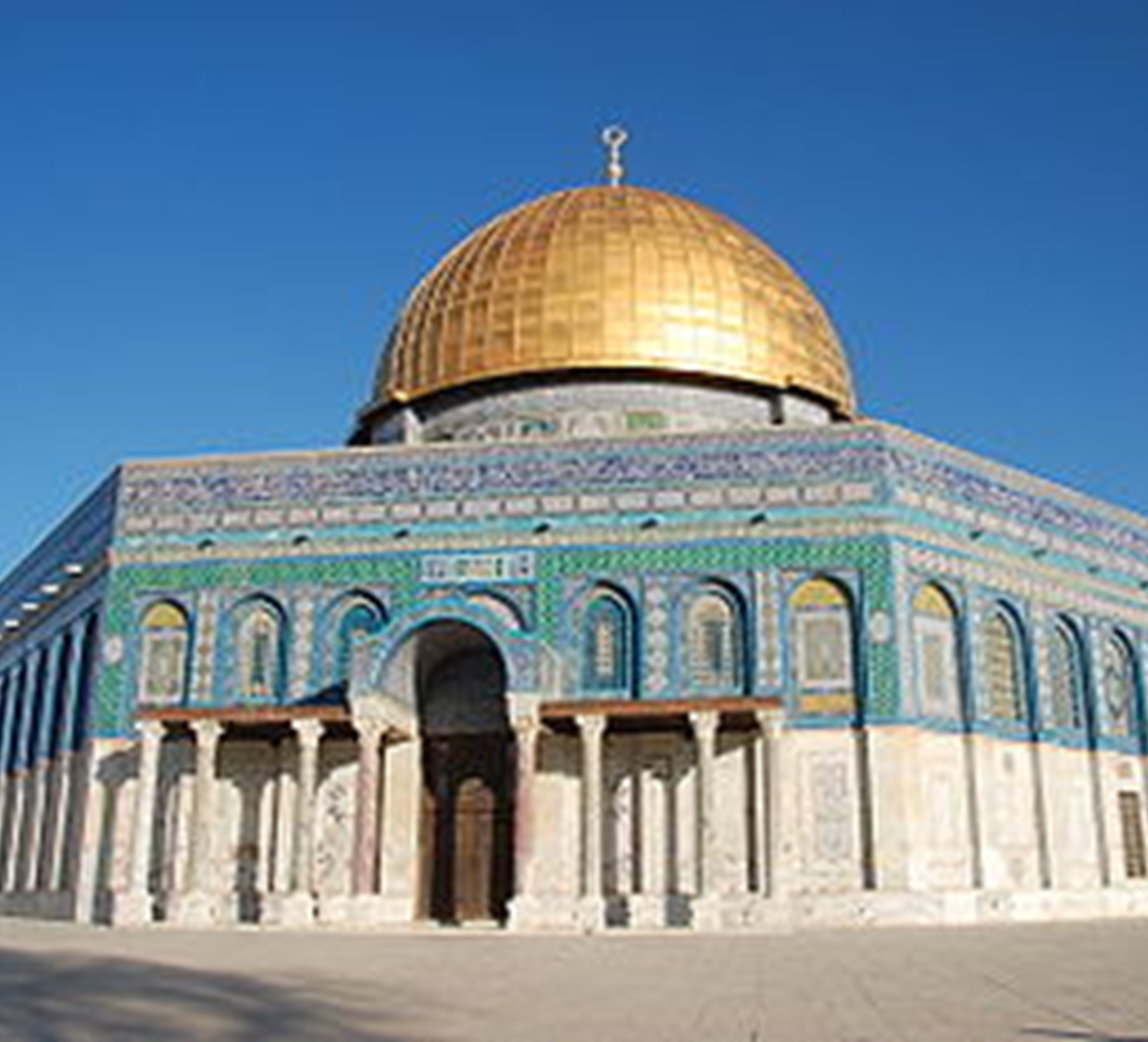 The Dome of the Rock

Completed in 691-692 BC, the oldest existing Islamic building in the world.
The Foundation Stone, is in the centre. 
According to Islamic tradition, this rock is the spot from where Muhammad ascended to Heaven .
http://www.mizanproject.org/the-dome-of-the-rock-
[Speaker Notes: https://en.wikipedia.org/wiki/Dome_of_the_Rock]
https://www.islamicity.org/hagia-sofia-church-mosque/
Hagia Sophia

From 537 until 1453, it served as a Greek Orthodox cathedral.  The building was a mosque from 1453 until 1931.              Now a museum.
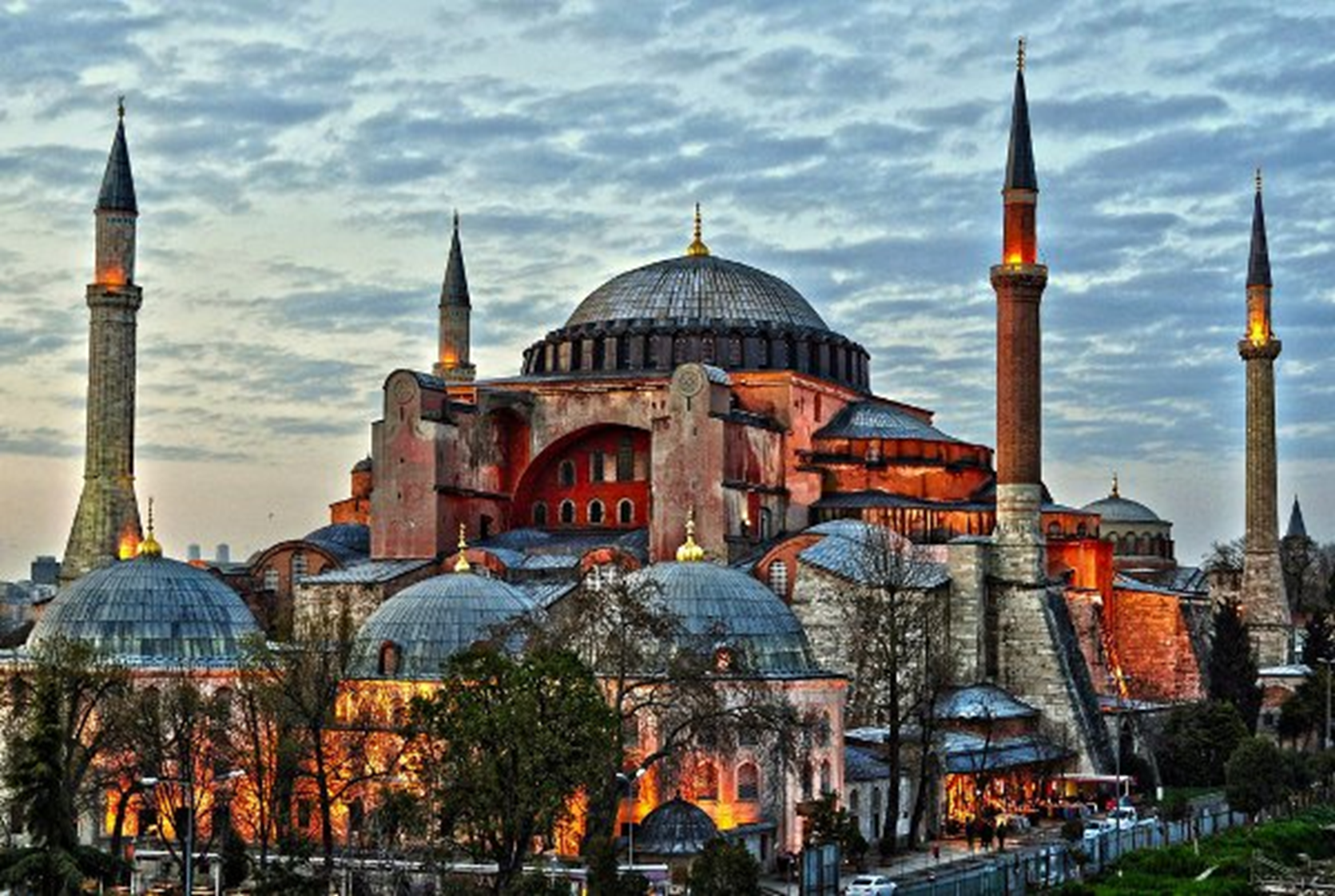 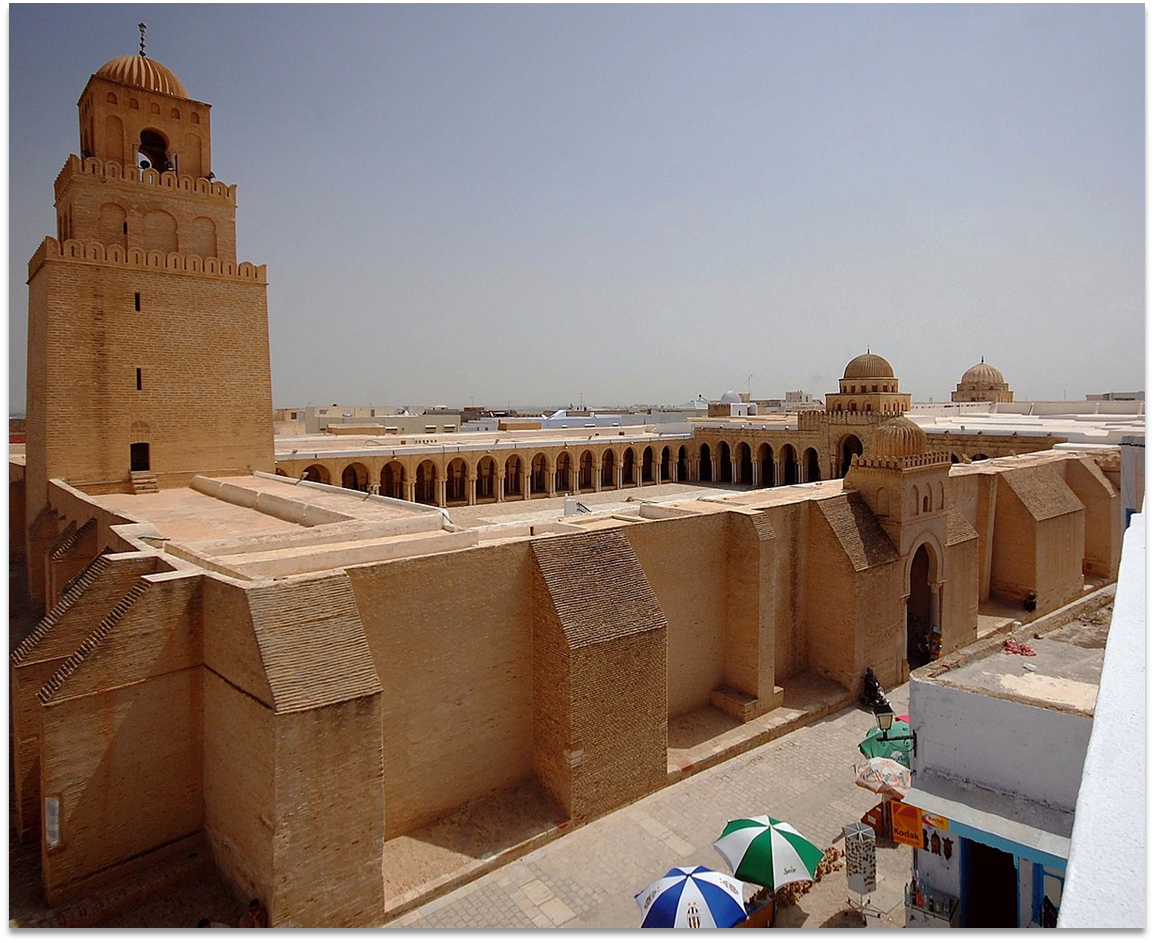 The Mosque of Uqba (Great Mosque of Kairouan) 
Founded by the Umayyad general Uqba Ibn Nafi in 670, is the oldest and most prestigious mosque in the Muslim West; its present form dates from the 9th century, Kairouan, Tunisia.
https://thearchaeology.blogspot.com/2015/05/mosque-of-uqba
[Speaker Notes: True Tube, cannot get it on YouTube cannot add link from True Tube
Holy Cribs: the Mosque, 7 minutes]
OPEN DOORS IN AUSTRALIAN MOSQUES
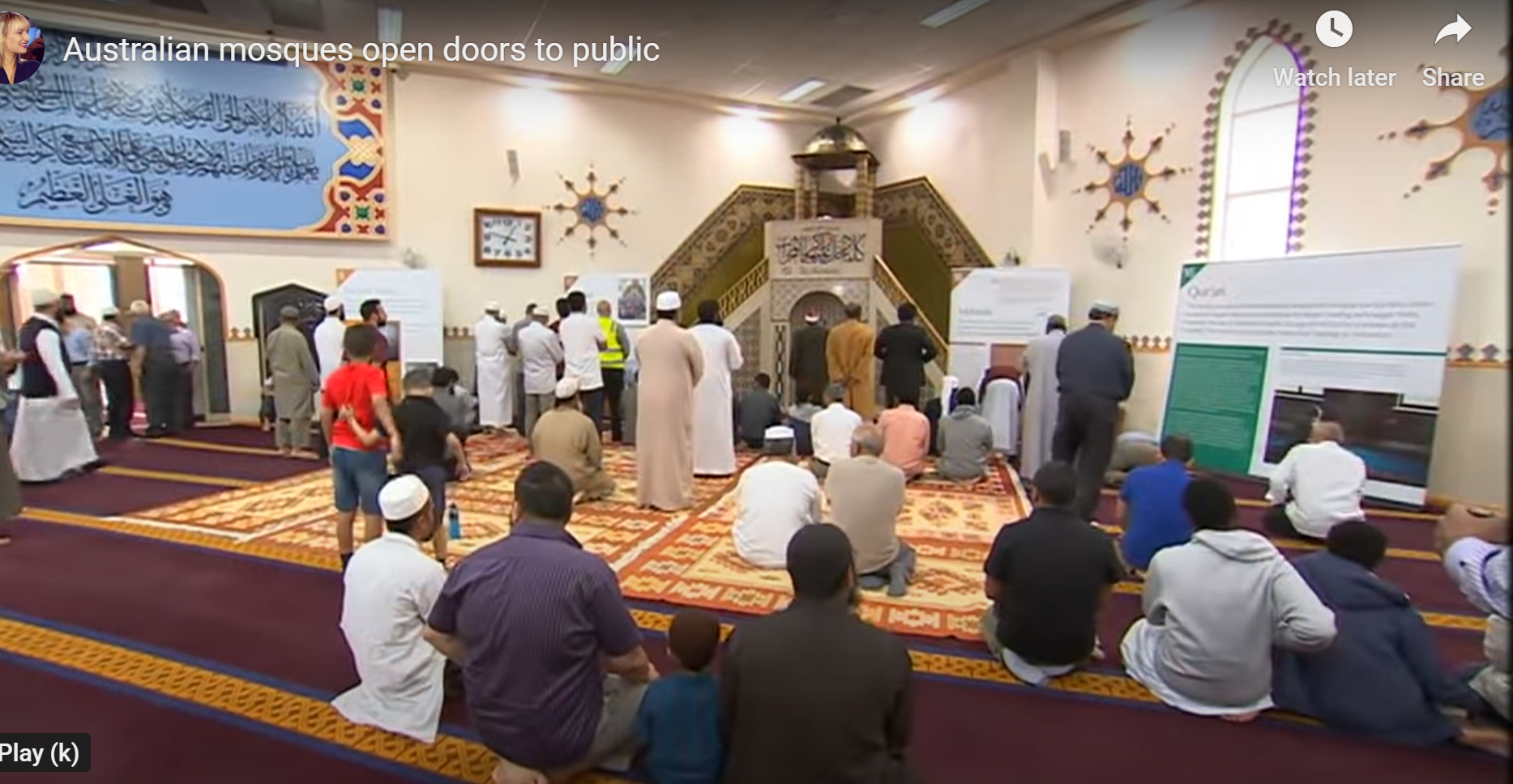 [Speaker Notes: (1) Video | Facebook 2022 - (2mins)
Australian mosques open doors to public - Bing video  2020 -  (7mins)]
Islamophobia, Jihad, Mosque, Halal
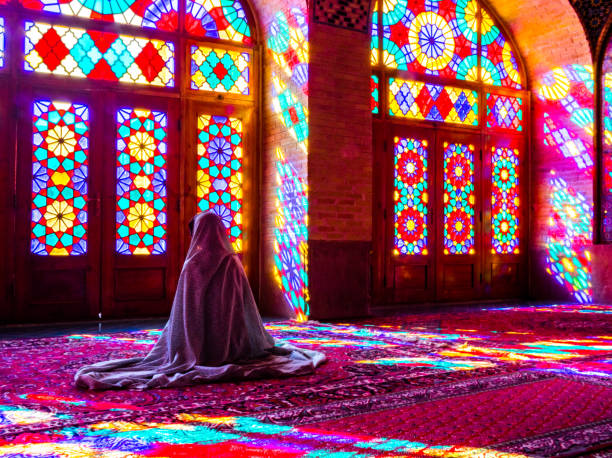 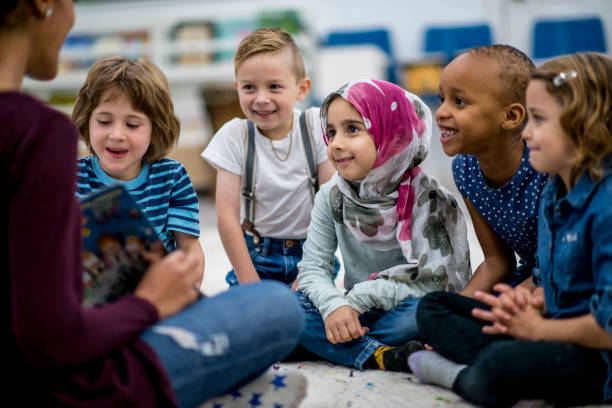 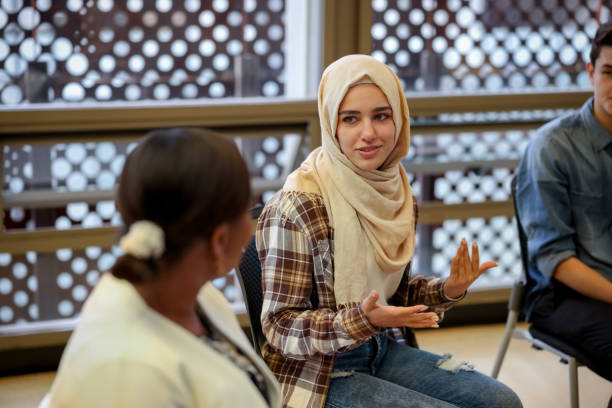 https://www.sbs.com.au/language/arabic/en/article/australia
[Speaker Notes: Class intro discussion: what do you know about Islam?]
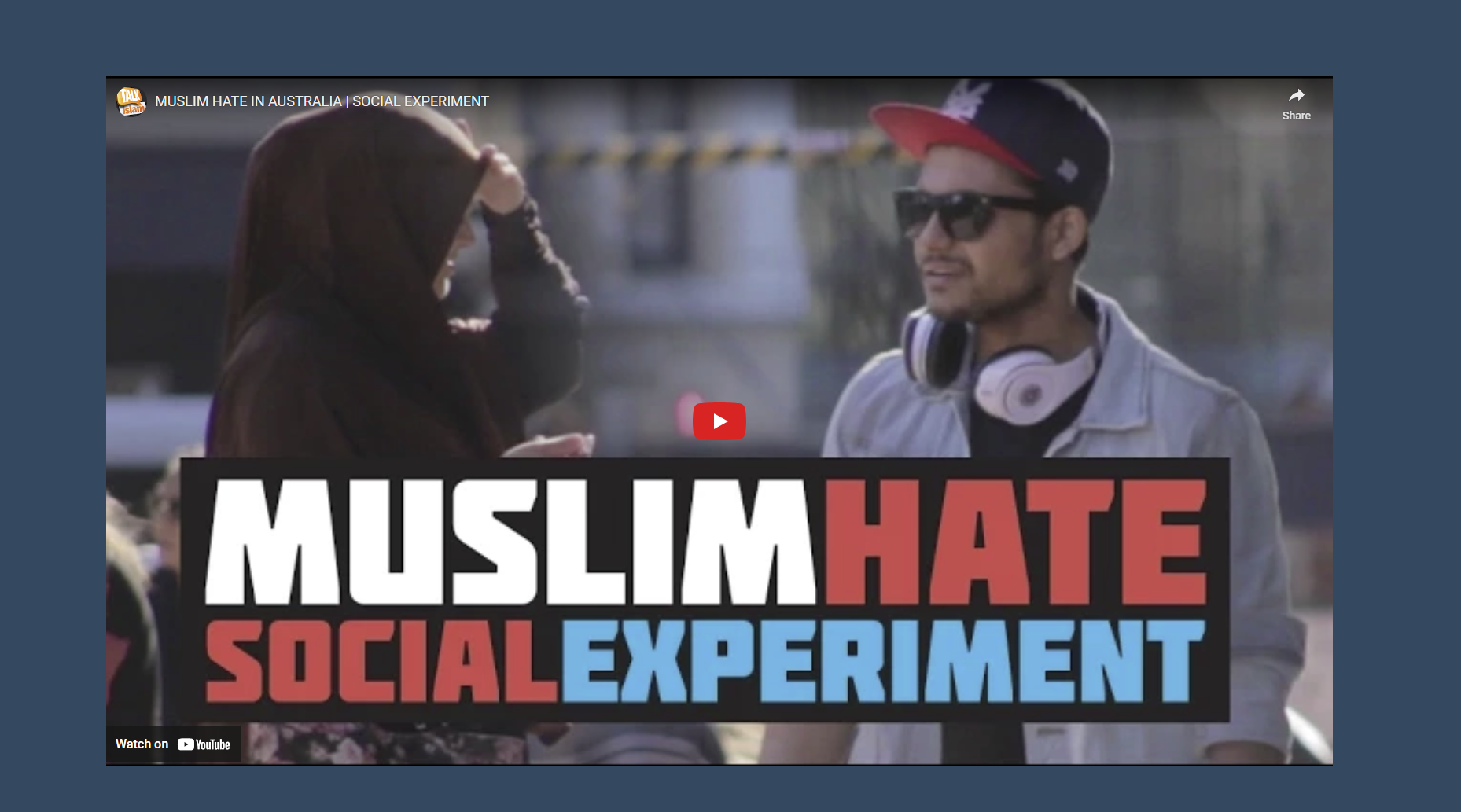 [Speaker Notes: MUSLIM HATE IN AUSTRALIA | SOCIAL EXPERIMENT, Staged with actors for see the response of others

MUSLIM HATE IN AUSTRALIA | SOCIAL EXPERIMENT – YouTube]
Jihad
The literal meaning of Jihad is struggle or effort, and it means much more than holy war. Muslims use the word Jihad to describe three different kinds of struggle:
A believer's internal struggle to live out the Muslim faith as well as possible
The struggle to build a good Muslim society
Holy war: the struggle to defend Islam, with force if necessary
Many modern writers claim that the main meaning of Jihad is the internal spiritual struggle, and this is accepted by many Muslims. However, there are many references to Jihad as a military struggle in Islamic writings.
[Speaker Notes: www.bbc.co.uk/religion/religions/islam/beliefs/jihad_1.shtml#:~:text=Jihad-,The%20literal%20meaning%20of%20Jihad%20is%20struggle%20or%20effort%2C%20and,build%20a%20good%20Muslim%20society]
This film left our team in tears!  Raised in Sudan, in was Jihad, 5 minutesraised to hate Christians and especially the Jews.   But God transformed his life from hate to love.  You won't believe the ending!  Please share this powerful story of Redemption and share in the comments how this moved your heart with God's love!
This film left our team in tears!                                                                   Raised in Sudan, in the most radical sects of Islam, he was raised to hate Christians and especially the Jews.   But God transformed his life from hate to love.  You won't believe the ending!                                                                  Please share this powerful story of Redemption and share in the comments how this moved your heart with God's love!
[Speaker Notes: https://www.youtube.com/watch?v=mtjMANw2hCA]
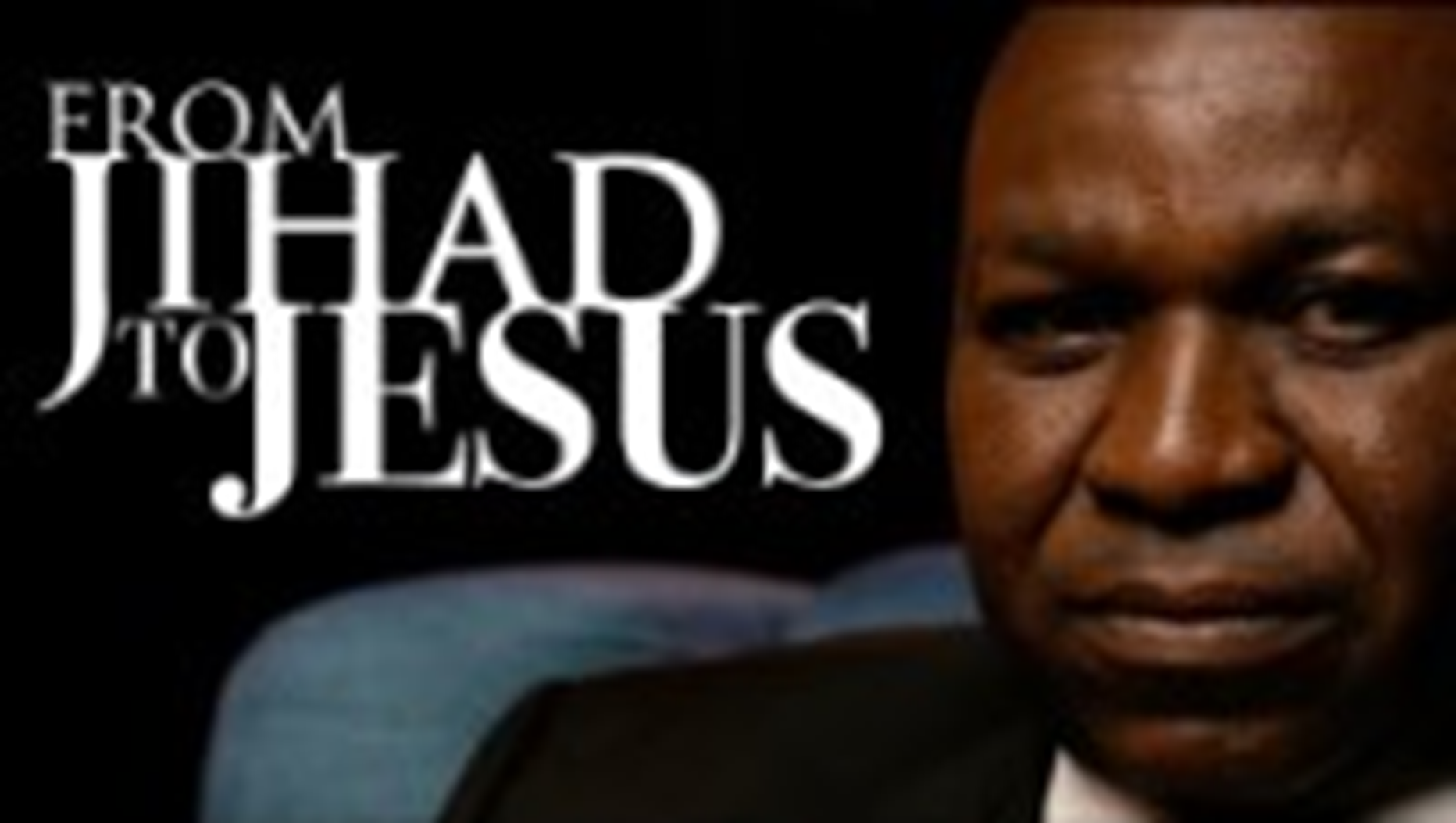 YouTube: Deep Believer
[Speaker Notes: This is a very personal testimony and a confronting video but, by the end, you will see it is actually a story of miraculous grace.
It’s important that you view the whole clip before presenting it to any class.
Then you will know how to present it in your particular context.]
Halal: Research and make notes
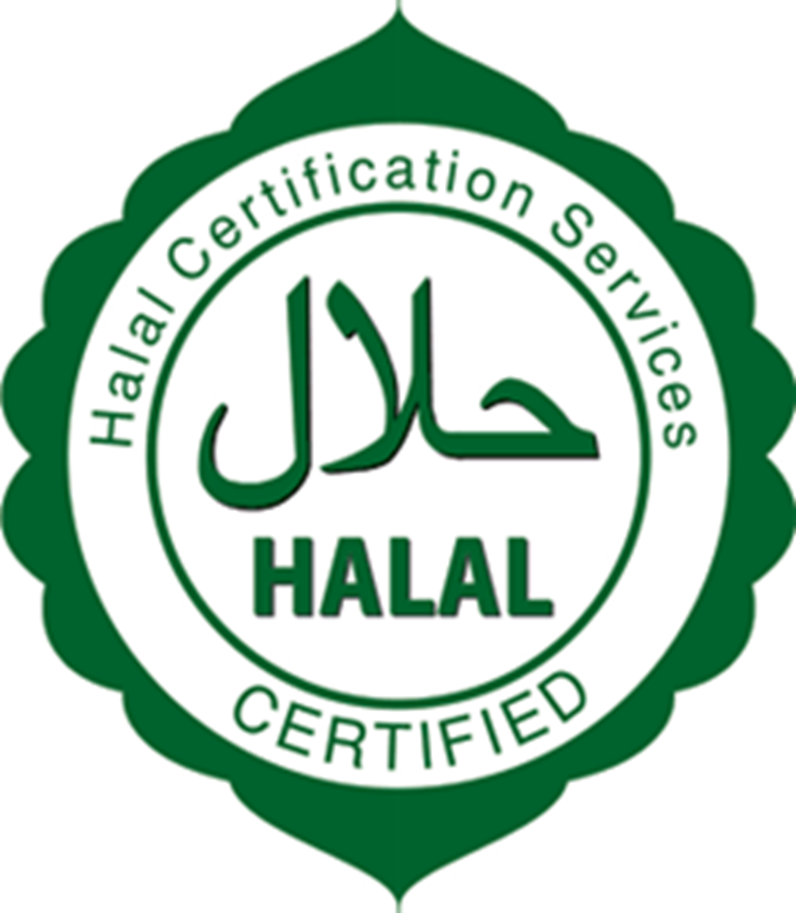 Type in Halal in Google, read and make notes.

https://www.icv.org.au/about/about-islam-overview/what-is-halal-a-guide-for-non-muslims/

What is Halal? What Halal Means - American Halal (halalfoundation.org)
[Speaker Notes: ttps://halalfoundation.org/what-is-halal-food-discover-the-meaning-tradition-of-halal-food/
American Halal Foundation
Explainer: what is halal, and how does certification work? - Food & Beverage Industry News (foodmag.com.au)]
Dialogue between Christianity and Islam
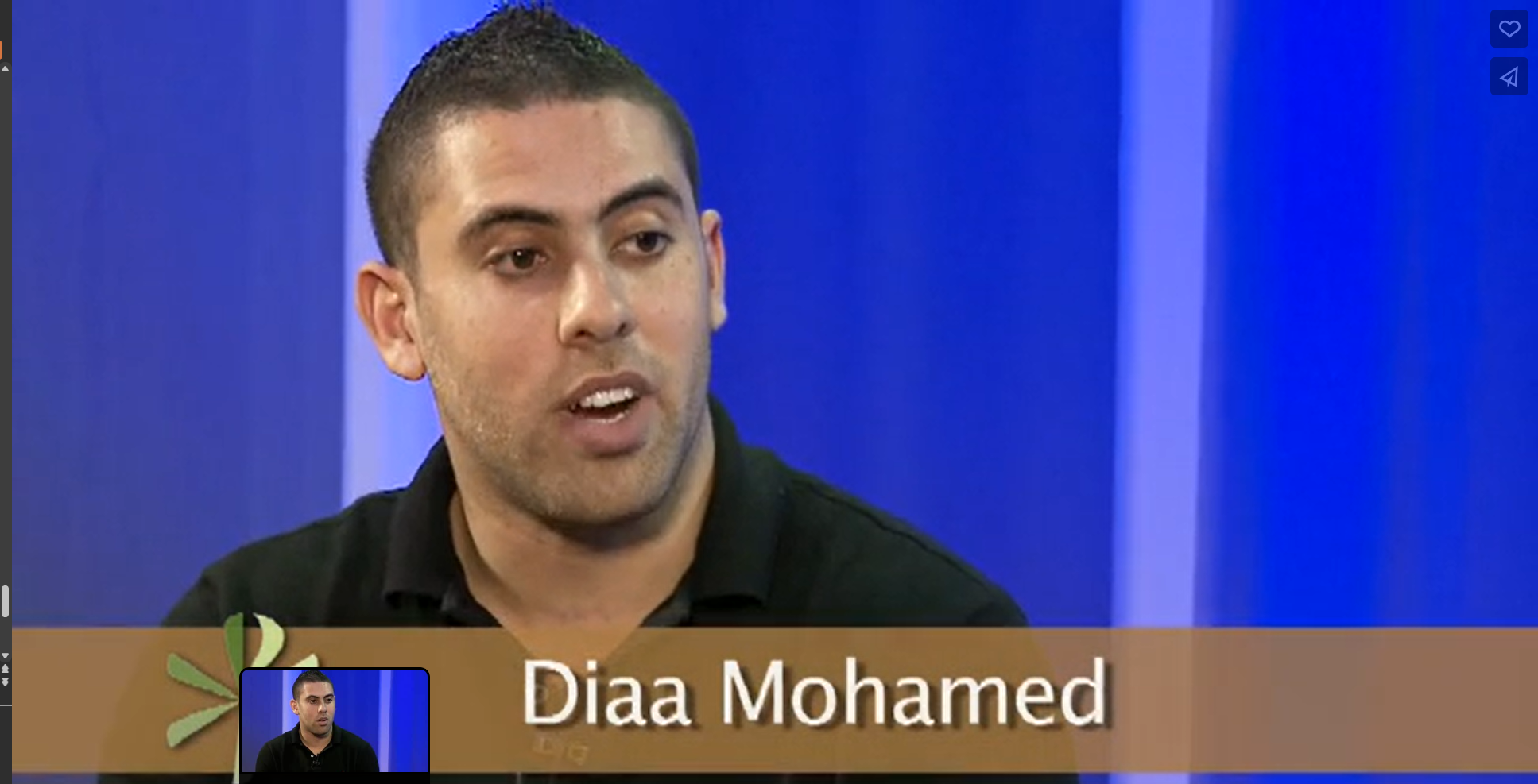 https://www.publicchristianity.org/
[Speaker Notes: Jesus a prophet of Islam? Diaa Mohamed - Centre for Public Christianity]
TOUR OF A MOSQUE
MosquesInSouthwark
[Speaker Notes: Tour of a Bolton Mosque – YouTube]